April
Abril
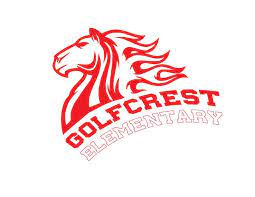 2nd Grade 
Please read with your child for 20 minutes a day.
Por favor, lean con su hijo/hija por 20 minutos todos los dias.
Math/Matematicas
Science/Ciencias - Social Studies – Estudios Sociales
Module 6 – Students learn about the 
Foundations of Multiplication, Division and Area.
Modulo 6 – Los estudiantes aprenden sobre  Fundamentos de multiplicación, división y área.
Science:
Unit 11: Physical Characteristics, Needs, and Behaviors of Animals.
Ciencia: Distinguir entre recursos naturales y artificiales.
Social Studies: Economics, students learn how  work provides income to purchase goods and services.
Estudios Sociales – Economia,  estudiantes aprenden sobre  cómo el trabajo proporciona ingresos para comprar bienes y servicios.
RLA/ Artes de Lenguuaje
2nd Grade-Regular Contemporary Fiction – Presents characters in a typically modern world setting and experiencing modern day problems.
Segundo gRADTextos Persuasivos
Los Textos Persuasivos son un tipo de texto informativo escrito para persuadir o convencer al lector de algo.